7.05.2020      для викладачів предметів професійно-
                                        теоретичної підготовки професій 
                                  монтажно-будівельного профілю
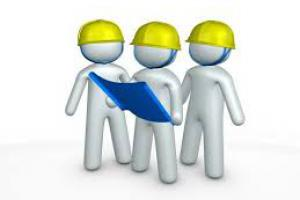 Вебінар
Тема: «Формування професійних компетентностей в здобувачів П(ПТ)О на уроках професійно-теоретичної підготовки»
Діденко Олена Володимирівна, методист НМЦ ПТО у Харківської області
Сайт НМЦ ПТО у Харківській області
http://nmc.ptu/org/ua/category/all/news/
 «Методичні рекомендації щодо організації дистанційного навчання здобувачів освіти ЗП(ПТ)О з предметів професійно-теоретичної підготовки монтажно-будівельного профілю»
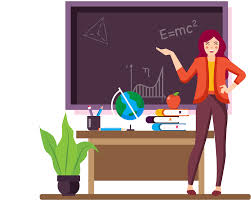 Дидактичні підходи до формування матеріалу під час дистанційного навчання
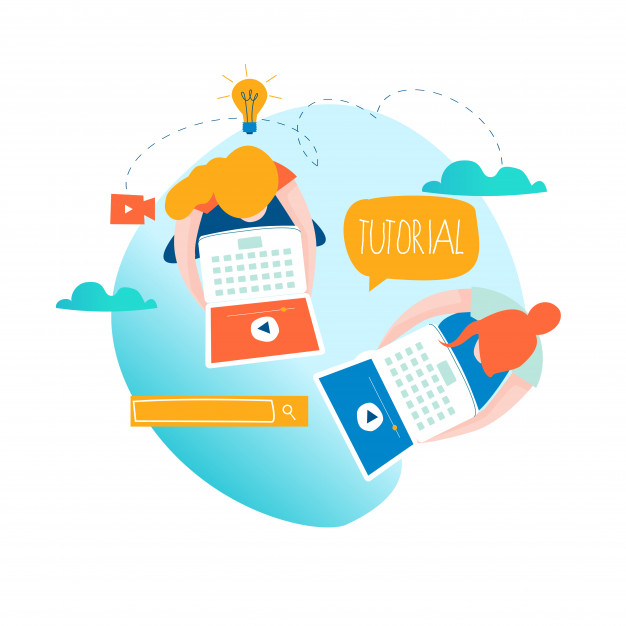 доступність навчальних матеріалів;
можливість поточного консультування з викладачем через електронну пошту, 
    іншими засобами.

Складові вивчення предметів професійно-теоретичної підготовки доцільно викладачу формувати за такою послідовністю: 
1. Ознайомлення з темою.
2. Вивчення матеріалу
3. Проміжний контроль: тематичний,
 модульний
4. Робота над помилками
5. Підсумковий контроль.
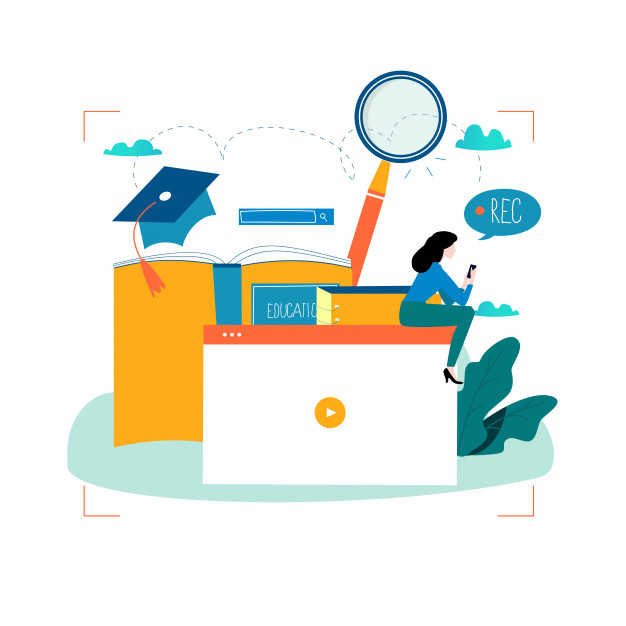 Пріоритет дистанційної форми навчання -
створення таких освітніх умов, за яких жоден учень не повинен відчувати себе іншим, бо 

«Особлива дитина – перш за все дитина, а потім вже особлива»
Л.С.Виготський
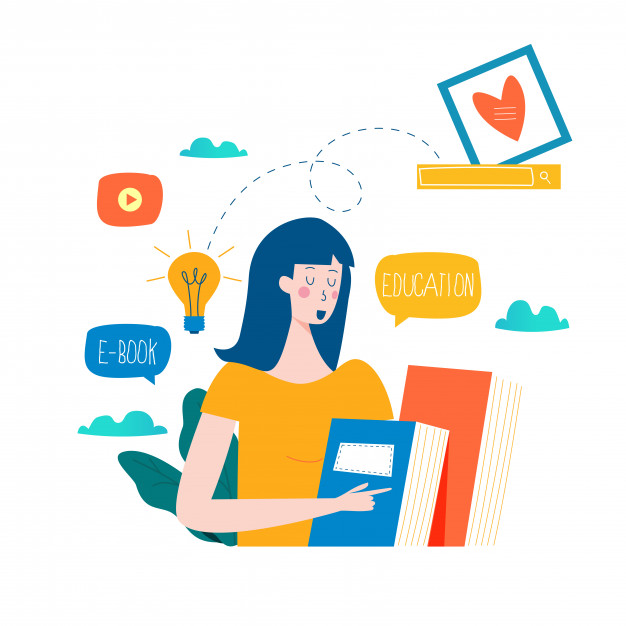 Live Transcribe
Live Transcribe – це онлайн-програма, яка дозволяє транскрибувати звукові повідомлення та виводить їх на екран смартфону. 




Програма реально допомагає людям з інвалідністю відчутно покращити своє життя. Live Transcribe можуть використовувати учні, адже вони зможуть читати друкований текст.
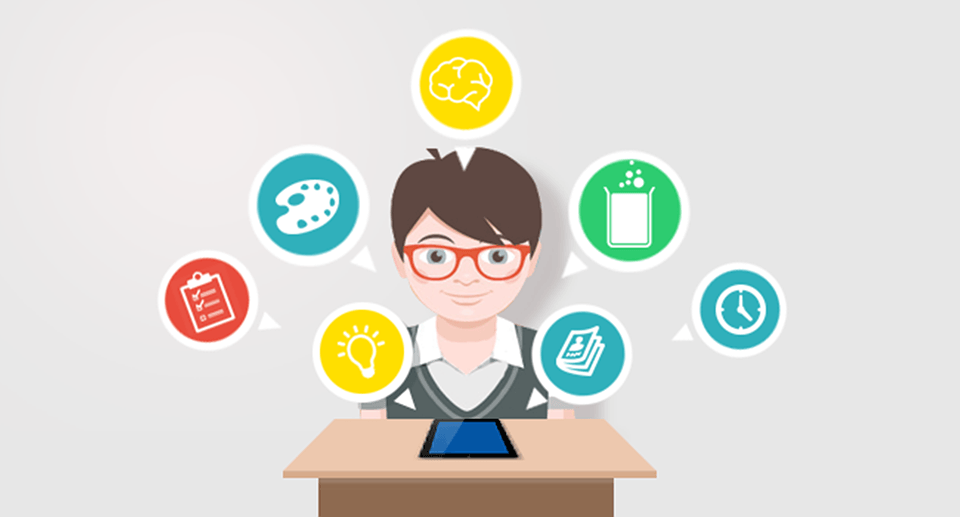 Переваги навчання online для учнів з особливими потребами
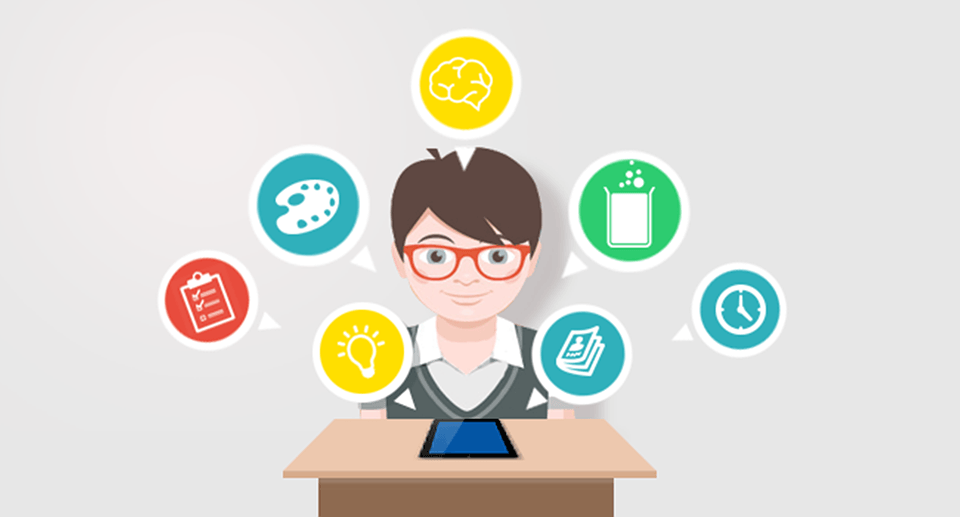 мобільність 
доступність навчальних матеріалів,
зворотній зв’язок
отримання конспекту
різноманітні завдання для закріплення нового матеріалу
Необхідні умови: 
пропонування способів виконання завдань для кращого засвоєння 
спрощення або розширення матеріалу за потребою
 застосовування виносок-вказівок, малюнків, пояснень, тощо, тобто адаптація освітніх компонентів до сприйняття
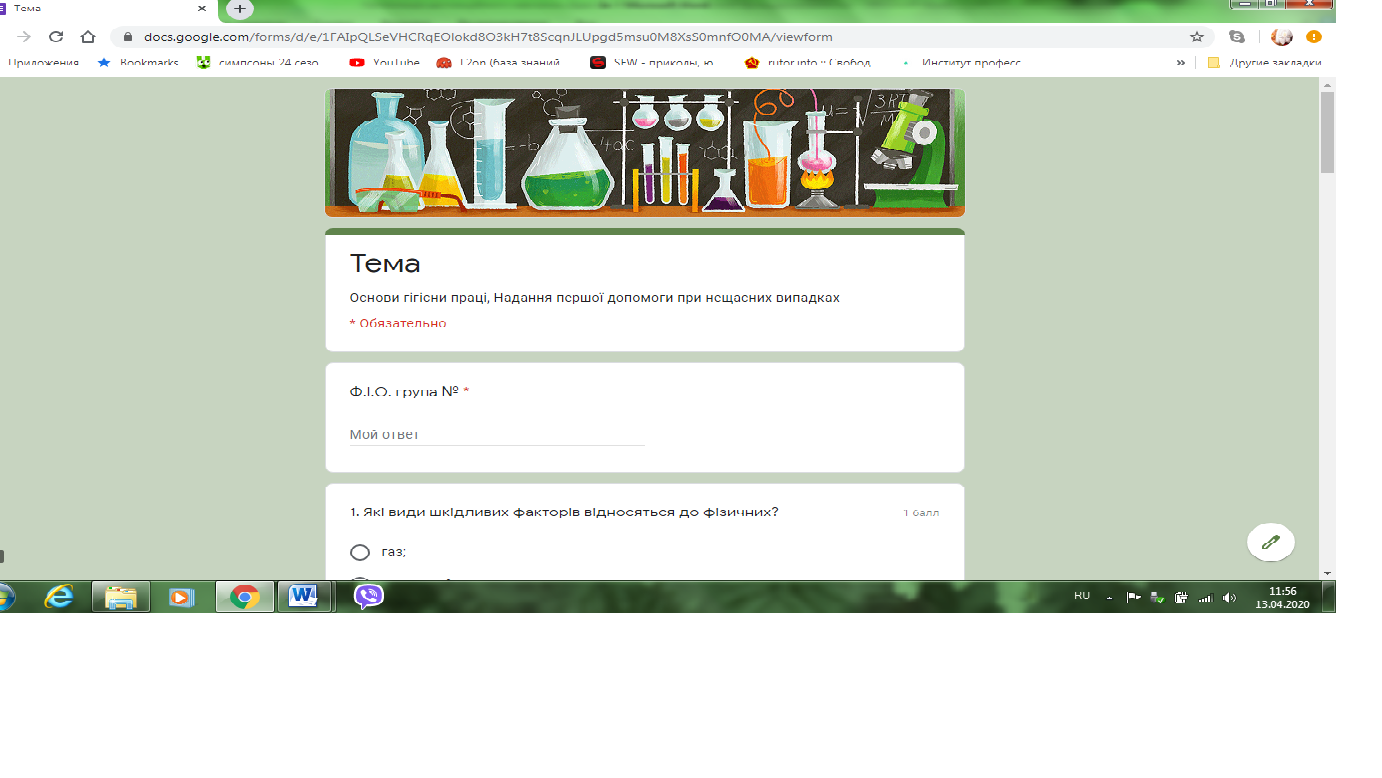 Робота з Google формами
В папці предмета  розміщується 
Інструкція до виконання завдання для групи: 

За наданим посиланням 
https://docs.google.com/forms/d/e/1FAIpQLSf7Hyib-Bc_QXCl1z8-mYpPvqk4vNxlpxWIy6R 86_Fjt4vzw/пройдіть тестування на любому гаджеті, який має доступ до мережі Інтернет і в якому встановлений сучасний браузер.
Натисніть «відправити», отримайте оцінку, після чого самостійно перегляньте правильність своїх відповідей.
Playposit
Віртуальне освітнє середовище для створення і спільного використання інтерактивних відео уроків.Викладачі можуть працювати з будь яким онлайн-відео і перетворити пасивний зміст картинки в активний ресурс для роботи з учнями 
                CamStudio 
для створення відео презентацій. Створену відео презентацію в Microsoft Office PowerPoint можно зберігати у відео форматі. Для цього перед початком показу слайдів, запускаємо CamStudio, починаємо показ презентації. Програма запише презентацію в доступному форматі.
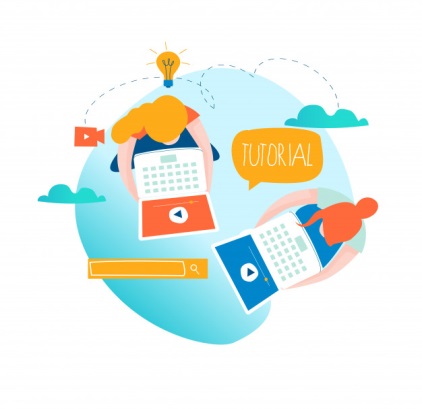 OpenShot Video Editor
вільна програма з відкритим кодом для редагування відео у Linux, Mac та Windows. 
за її допомогою ви зможете створювати відео
за допомогою безкоштовного редактора можно відео обрізати, накладати ефекти.
https://go  playposit/com
https://screencast-o-matic.com/
https://www.openshot.org/uk/
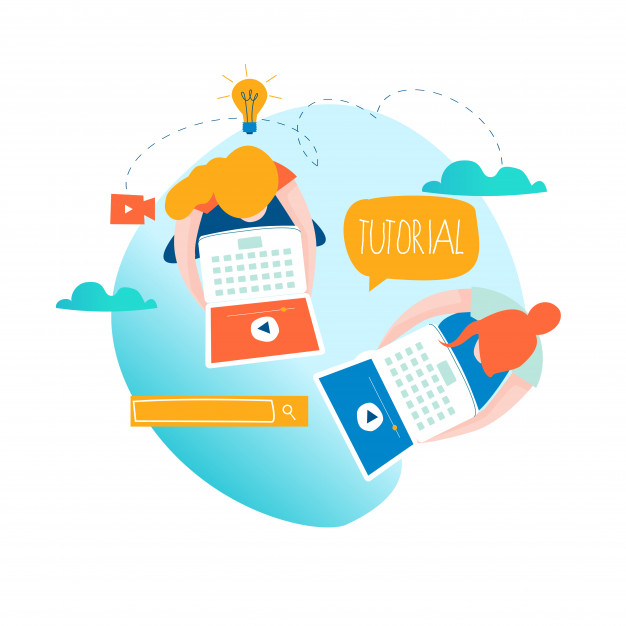 Дякую за увагу! Бажаю міцного здоров'я, професійного зростання, удосконалення і компетентнісного розвитку!